Çocukluk Çağı Nörodejeneratif Hastalıkları Araştırma DerneğiVaka Sunumu
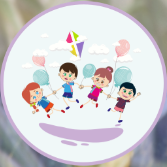 Olgu
1 Yaşında Erkek Hasta
Şikayet:
Oturamama
Hareketlerinde azlık
Hikayesi:
Hareketlerindeki azlık 3-4 aylıkken fark edilmiş.
Aynı dönemde baş tutması başlamış.
Hafif dönmesi ve destekli oturabilmesi varmış.
Desteksiz oturma ve dikilme olmaması üzerine başvurmuş.
Özgeçmiş:
G1P1Y1, miad 3000 gr, NSD
Gebelikte özellik yok, takipli
Doğum sonrası sıkıntı olmamış
Şimdiye kadar ciddi hastalık, ameliyat veya hastane yatışı hikayesi yok
Kullandığı ilaç yok
Soygeçmiş:
Anne: 22 yaş, sağlıklı, 2. gebeliğin doğumu yakın
Baba: 24 yaş, sağlıklı
Ailede ciddi hastalık hikayesi yok
Aralarında 1. derece kuzen akrabalığı var
Fizik Muayene
Nörolojik Muayene
Hasta 14 aylıkken  Kranial MRI T1
Hasta 14 aylıkken  Kranial MRI T2
Hasta 14 aylıkken  Kranial MRI Diffüzyon
Hasta 14 aylıkken  Kranial MRI
T1  kesitlerinde myelinizasyon geri
Bazal ganglionlar ve talamus T1 sinyali yüksek,T2 sinyali de düşük
Yaygın serebral atrofi mevcut, ventriküler sistem atrofiye ikincil genişlemiş
Korpus kallosum belirgin ince 
Meyin sapı ileri derece atrofik 
Beyaz cevher T2 sinyali genel olaral yüksek ve subkortikal alanlara doğru da uzanıyor, sub insuler beyaz cevher T2 sinyali yüksek 
Sağ temporobazalde araknoid kisti
Laboratuar
Hemogram, Biyokimyasal Testler, Kan Gazı, Amonyak Normal
Tandem Ms De Ve Kan Aa Lerinde Valin, Lösin Ve İzolösin Çok Düşük!!!!
İzolösin: 7 (31-86)
Valin: 38 (65-284)
Lösin: 17 (47-155).... 2 Kez Kontrol Edildi.
İdrar Aa Özellik Yok
İdrar Organik Asitlerinde Özellik Yok
Dallı zincirli aminoasitlerde belirgin düşük
BCKDK eksikliği ?
Genetik:  homozigot muatasyon
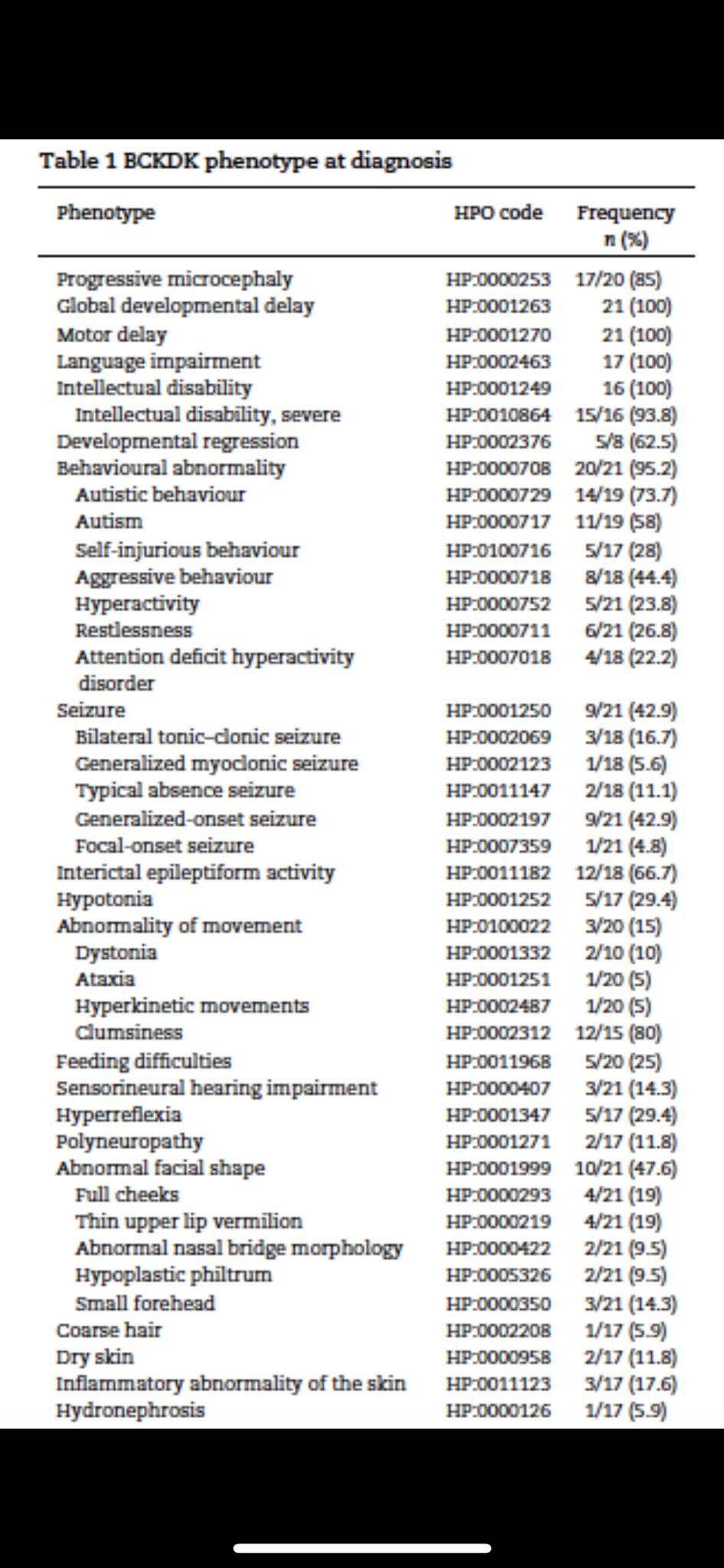 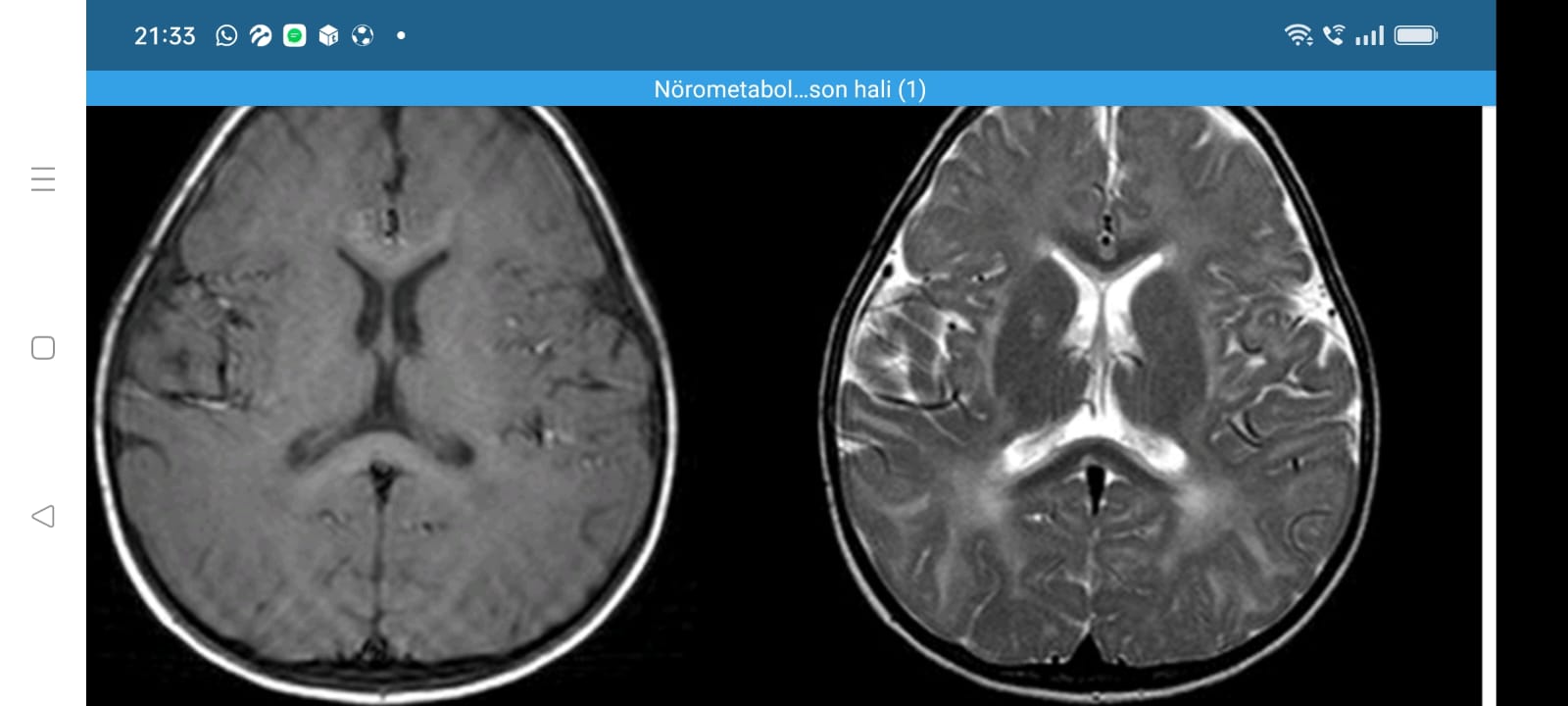 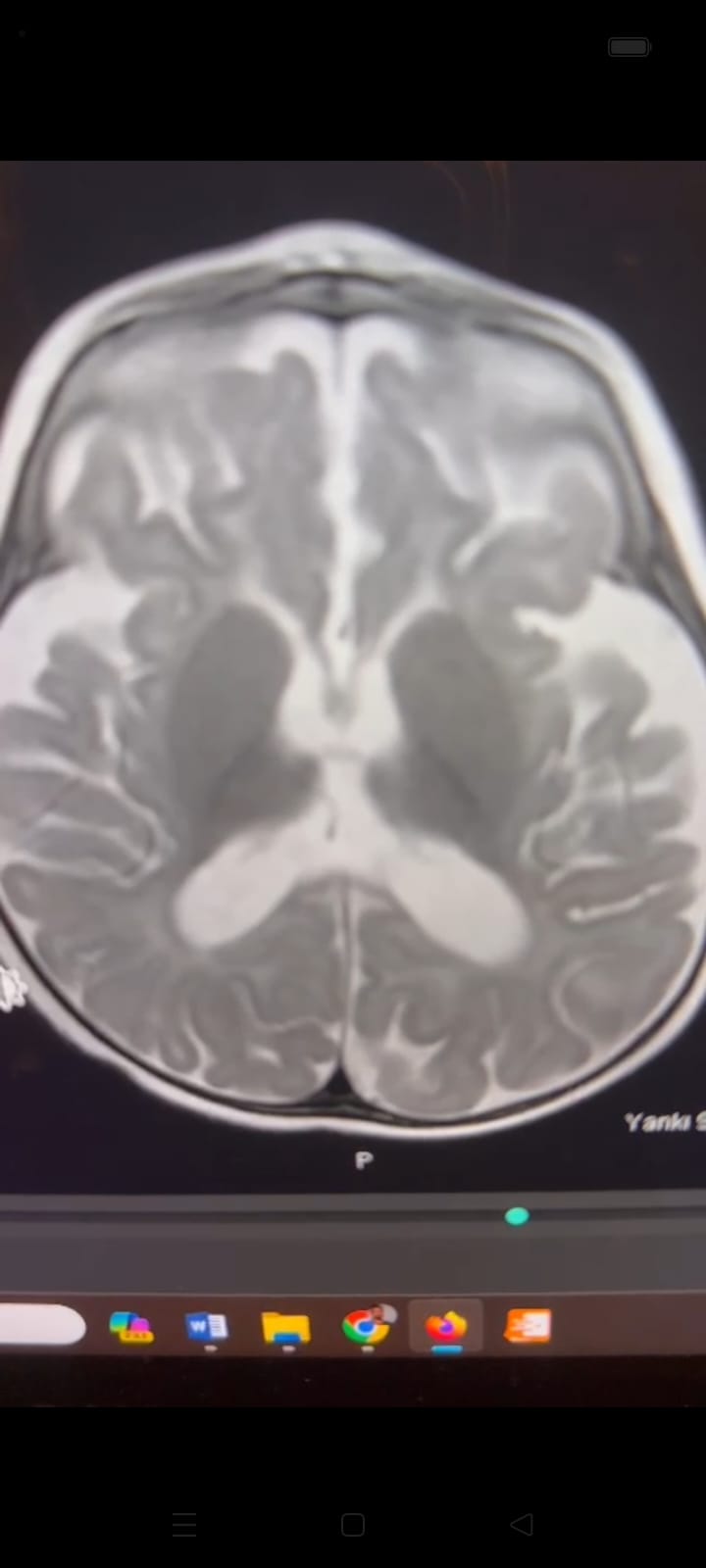 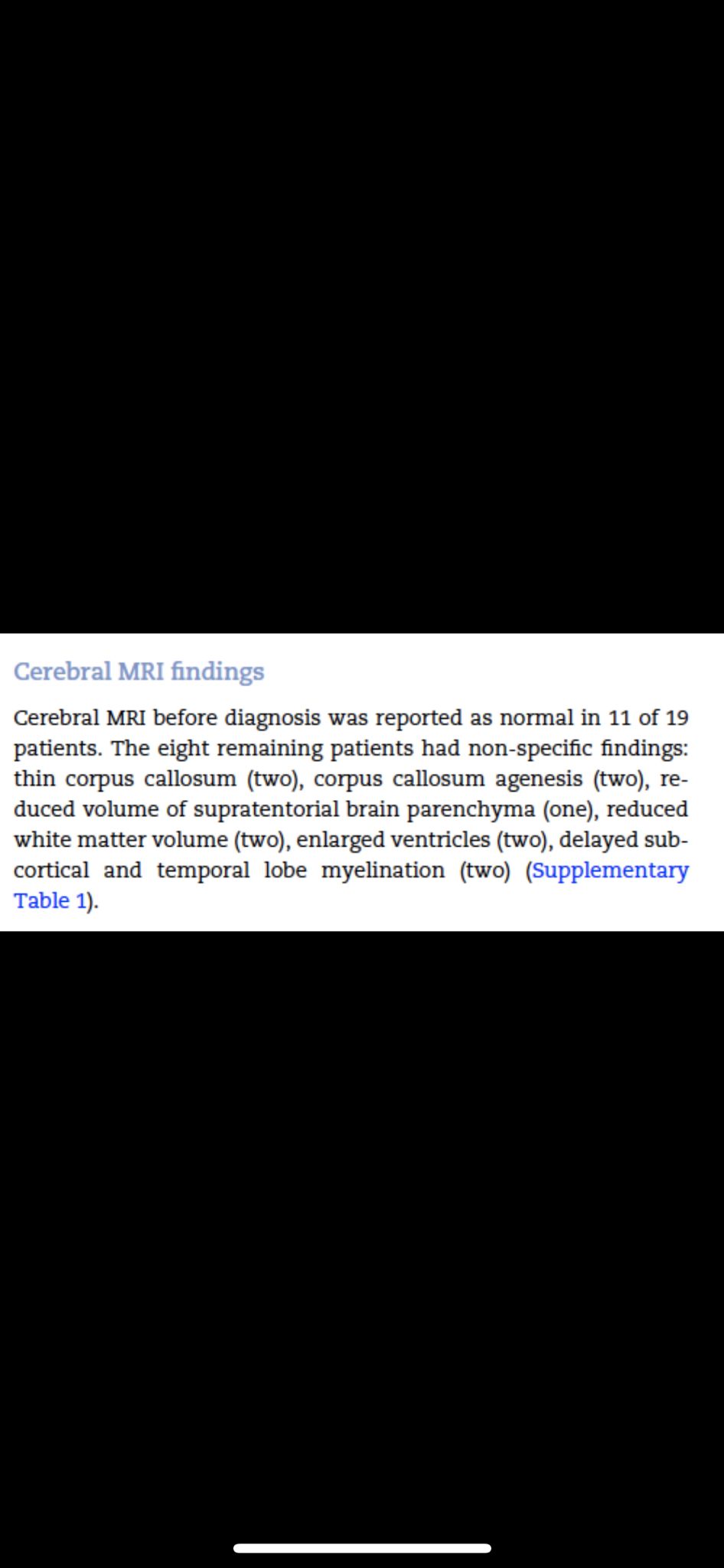 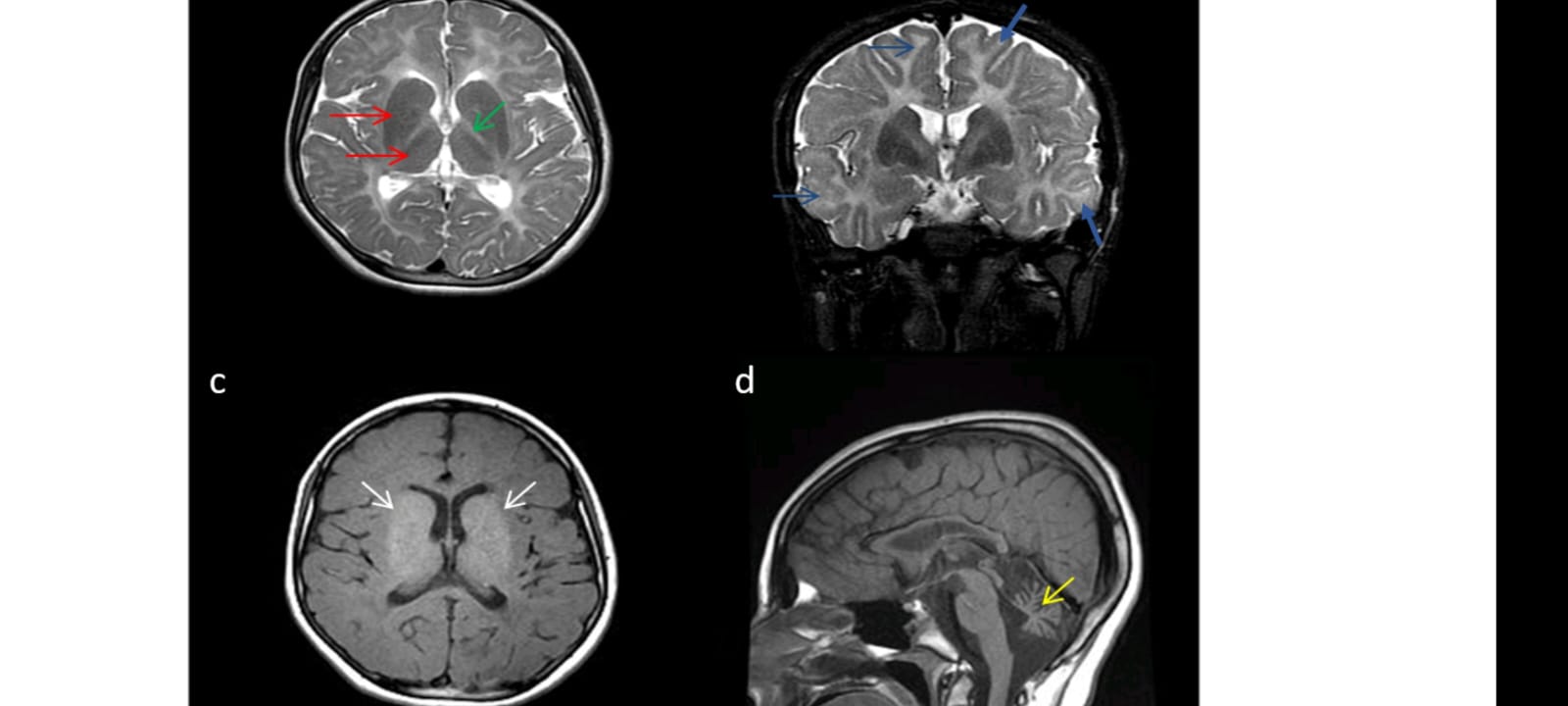